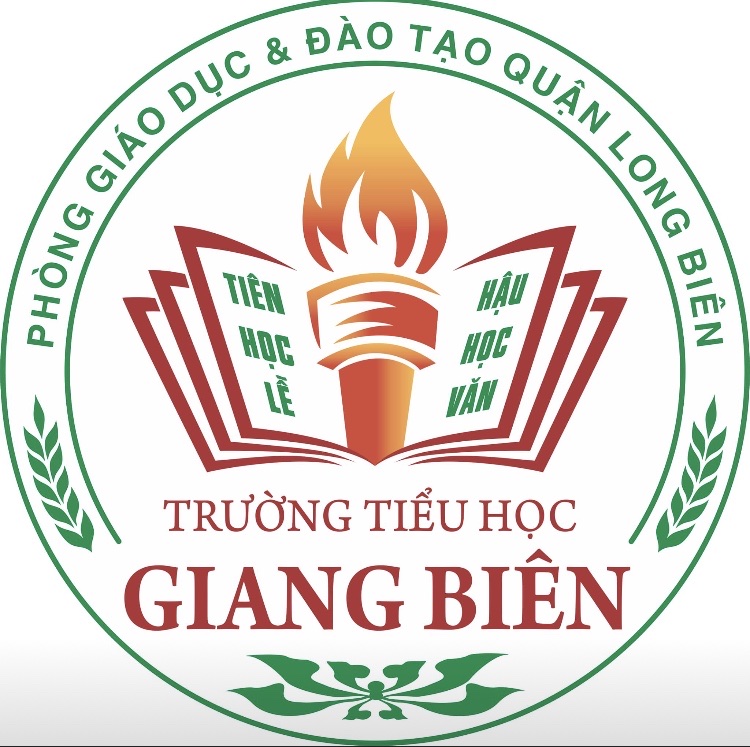 CHÀO MỪNG CÁC EM ĐẾN VỚI TIẾT HỌC HÔM NAY!
Lớp 3
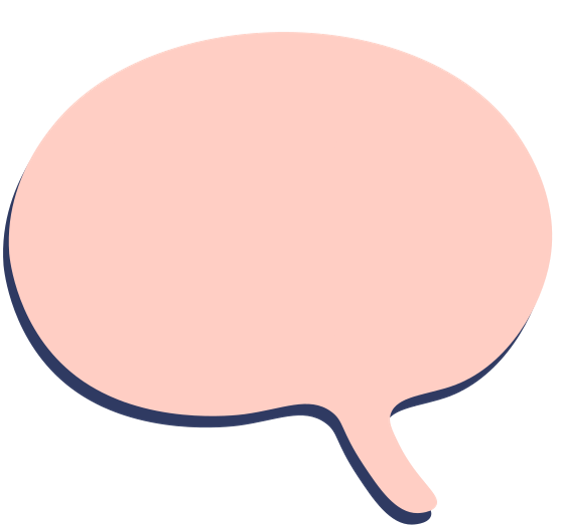 Ai nhớ bài lâu hơn?
HS1
Đếm từ 1 đến 10
Đếm theo chục từ 10 đến 100
HS2
Đếm theo trăm từ 100 đến 1000
HS3
ÔN TẬP VỀ CÁC SỐ TRONG PHẠM VI 1 000
01
Điền số thích hợp
Hoạt động cặp đôi
a)
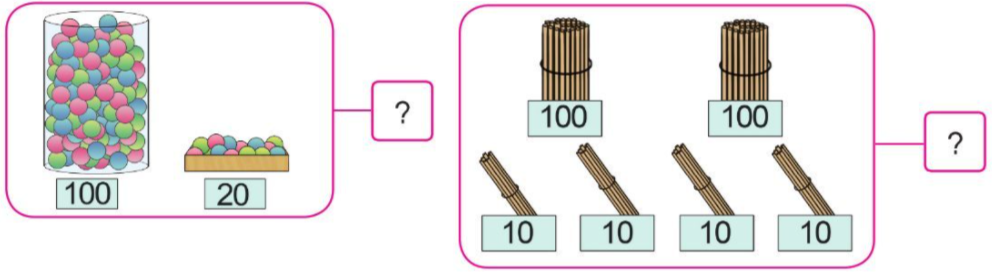 +
=
+
=
120
240
100
20
200
40
01
Điền số thích hợp
Hoạt động cặp đôi
a)
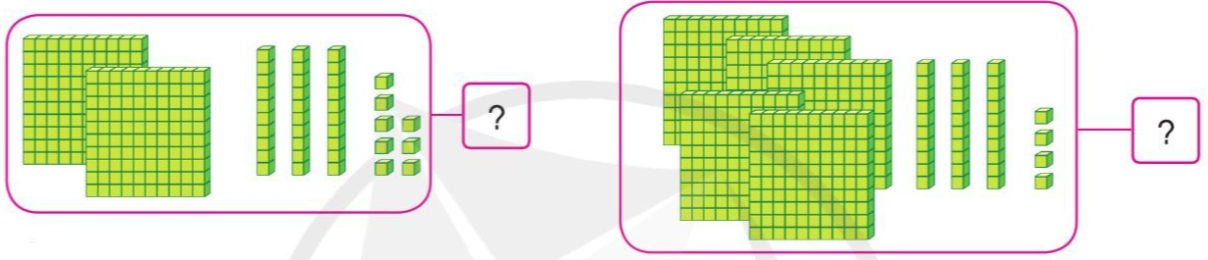 +
=
+
+
+
=
200
4
534
30
500
30
8
238
b)
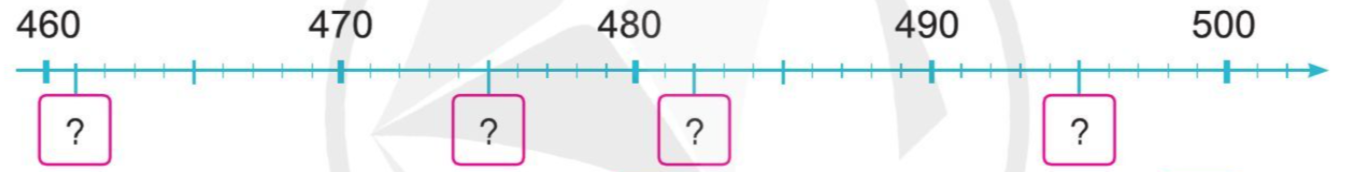 461
482
475
495
c) Số liền trước của số 470 là  ...    Số liền sau của số 489 là   ...
469
490
d) 715 gồm ...trăm  ... chục ... đơn vị, ta viết 715 =  ...  + ..... + ...
7
10
5
1
5
700
02
Quan sát tranh, thực hiện yêu cầu sau:
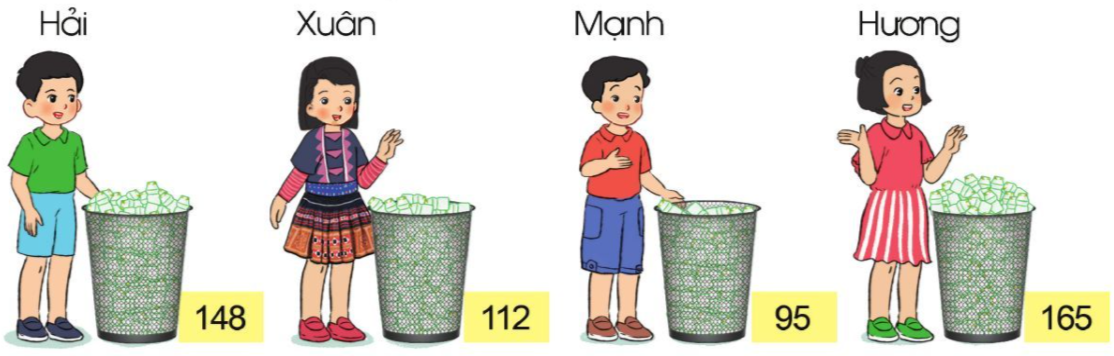 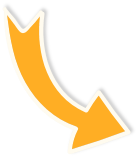 Bạn Hương
a) Nêu tên bạn thu gom được nhiều vỏ chai nhựa nhất?
b) Nêu tên các bạn thu gom số lượng vỏ chai nhựa theo thứ tự từ nhiều đến ít.
b) Sắp xếp thứ tự từ nhiều đến ít:
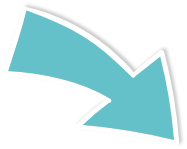 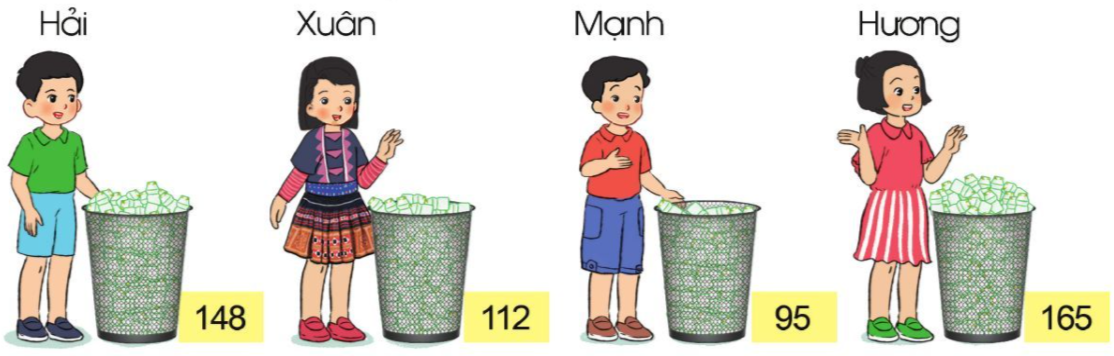 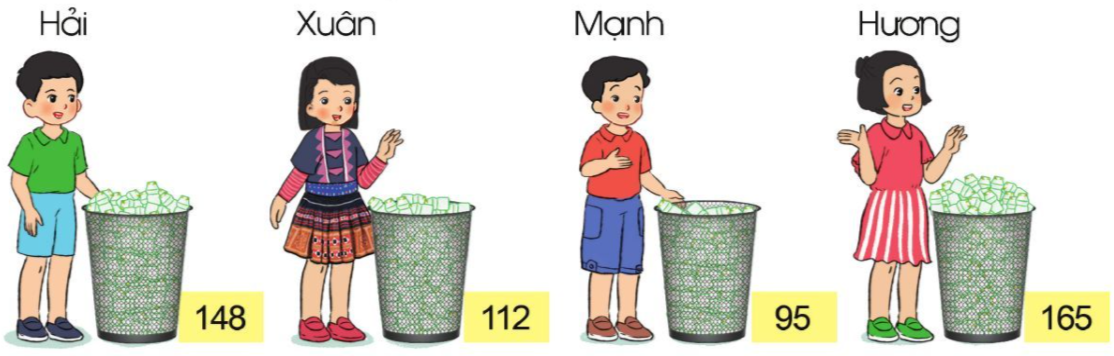 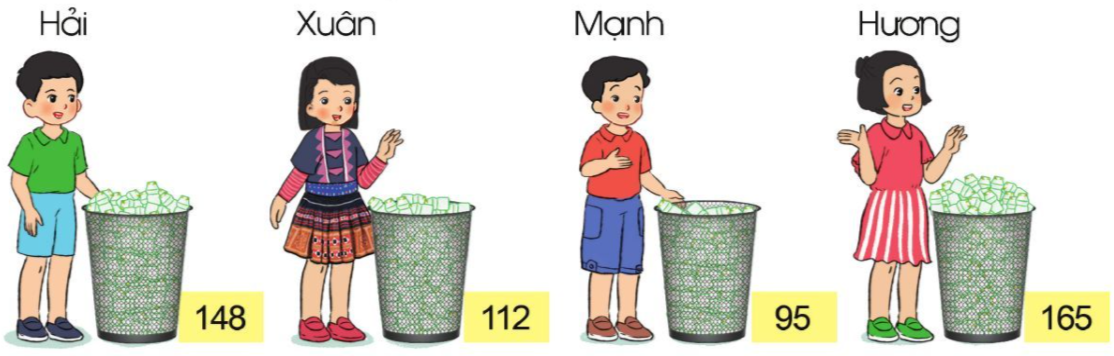 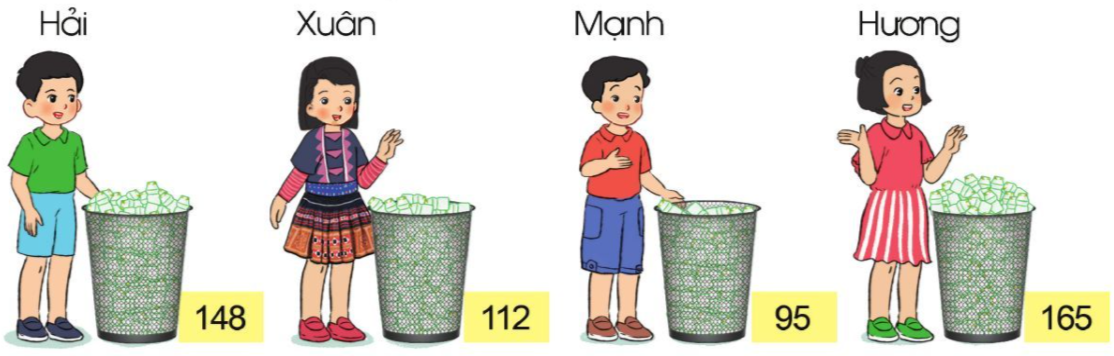 03
Quan sát hình ảnh, ước lượng số ong và số bông hoa
Em hãy ước lượng số ong và số bông hoa trong hình
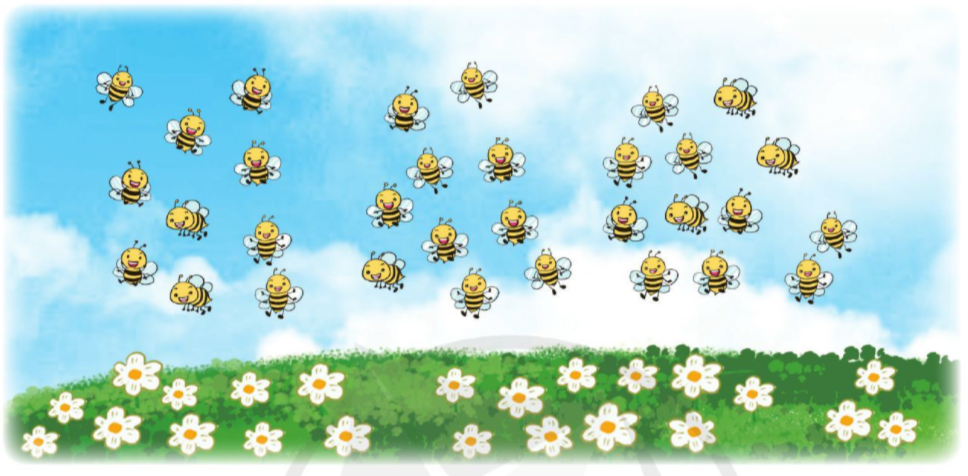 03
Quan sát hình ảnh, ước lượng số ong và số bông hoa
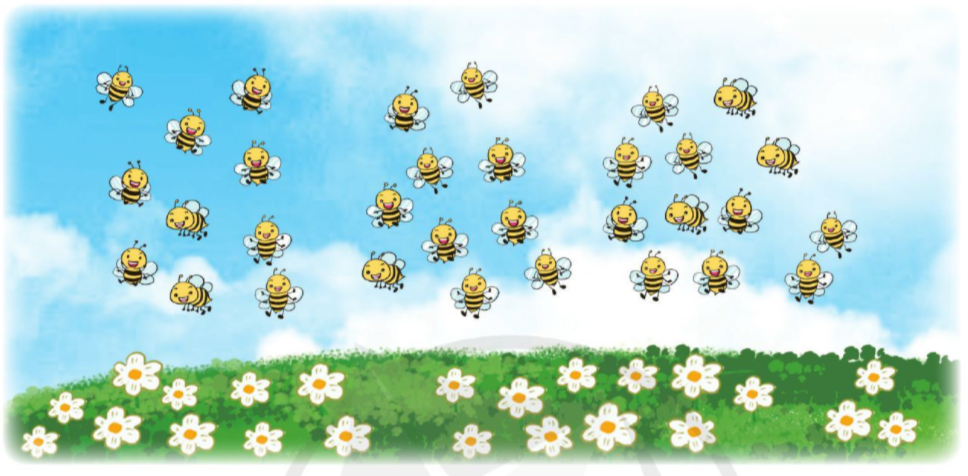 32 con ong
23 bông hoa
VẬN  DỤNG
Số ghế ghi trên vé biểu diễn xem ca nhạc của bố và Ngọc là 231 và 232. Em hãy chỉ dẫn giúp 2 bố con Ngọc tìm được ghế của mình.
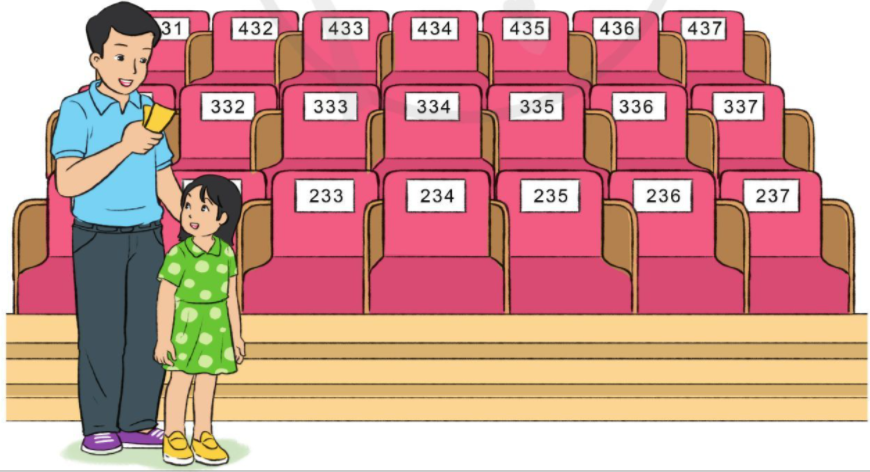 Hướng dẫn
Bố và Ngọc kiểm tra lại số ghế ngồi của mình.
Bước 1:
Tiến tới ghế đầu tiên của dãy đầu tiên, kiểm tra số của chiếc ghế đó, số 231 → Tìm được ghế của bố.
Tìm ghế
Bước 2:
Bước 3:
Đọc số ghế bên cạnh của bố là số 232 → Tìm được ghế của Ngọc.
Trò chơi “Đúng hay sai”
Hướng dẫn:
Giáo viên đọc câu hỏi, hô to: “Đúng hay sai?” thì HS sẽ đồng loạt giơ tay.
Quy ước: Xòe bàn tay là đúng, nắm bàn tay là sai.
Câu 1. Số 564 có 6 chục. Đúng hay sai?
Đúng
Câu 2. Số 456 đứng sau số 455. Đúng hay sai?
Đúng
Câu 3. Số 703 được viết là 703 = 700 + 30 + 0. Đúng hay sai?
Sai
Sai
Câu 4. Số 786 lớn hơn số 867. Đúng hay sai?
Câu 5. Dãy số 435, 467, 439 sắp xếp theo thứ tự tăng dần. Đúng hay sai?
Sai
Câu 6. Mẹ mua 100 quả cam, bố được tặng 75 quả cam. Nhà em có 175 quả cam. Đúng hay sai?
Đúng
Sai
Câu 7. 112 lớn hơn 121. Đúng hay sai?
HƯỚNG DẪN VỀ NHÀ
01
03
Đọc trước bài sau: Ôn tập về phép cộng và phép trừ trong phạm vi 1 000
Ôn tập lại kiến thức đã học
02
Hoàn thành bài tập trong SBT
CẢM ƠN CÁC EM ĐÃ LẮNG NGHE BÀI GIẢNG!